Senate Meeting Summary
February 5, 2019
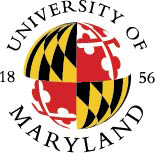 UNIVERSITY SENATE
FEBRUARY 5, 2019
Summary
Senate Chair’s Report
Chair Walsh reported that the candidacy period for all staff, student, and single-member constituency Senators for 2019-2020 ends on February 8. The election period will run from February 25 through March 8. Additional information can be found on the Elections page of the Senate website.
He noted that Senators received an email from the Senate Office detailing available positions on the Senate-elected committees and councils for 2019-2020. These include the Senate Executive Committee, Committee on Committees, Athletic Council, Council of University System Faculty (CUSF), and the Campus Transportation Advisory Committee (CTAC). Senators can volunteer to serve on these bodies. Additional information is available on the Senate website.
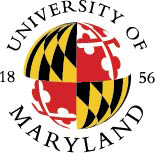 UNIVERSITY SENATE
FEBRUARY 5, 2019
Summary
Senate Chair’s Report
Walsh noted that the schedule of Senate meetings for the spring semester is available on the Senate website. The April 24, 2019 meeting will be the final meeting for outgoing Senators. Newly elected Senators will begin their term at the May 7, 2019 meeting.
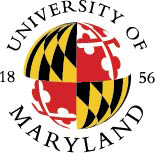 UNIVERSITY SENATE
FEBRUARY 5, 2019
Summary
Review of the Outcomes of the Athletics Reports (Senate Document #18-19-29)
Chair Walsh noted that the Senate charged the Senate Executive Committee (SEC) at the September 5, 2018 Senate meeting with reviewing the outcomes of the Board of Regents’ investigations of the Athletics Department and with providing recommendations to the Senate and President Loh, as appropriate.
The final report and recommendations were provided to the Senate as an informational item and also sent to President Loh.
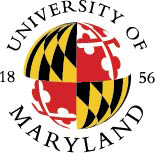 UNIVERSITY SENATE
FEBRUARY 5, 2019
Summary
PCC Proposal to Establish a Master of Science in Applied Economics (Senate Document #18-19-25)
The Senate voted to approve the new program.
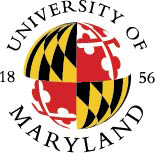 UNIVERSITY SENATE
FEBRUARY 5, 2019
Summary
PCC Proposal to Establish a Master of Science in Geospatial Information Sciences (Senate Document #18-19-26)
The Senate voted to approve the new program.
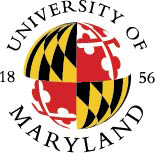 UNIVERSITY SENATE
FEBRUARY 5, 2019
Summary
PCC Proposal to Establish a Master of Science in Geospatial Ingelligence (Senate Document #18-19-27)
The Senate voted to approve the new program.
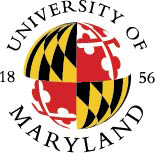 UNIVERSITY SENATE
FEBRUARY 5, 2019
Summary
PCC Proposal to Establish a Post-Baccalaureate Certificate in Computation and Mathematics for Biological Networks (COMBINE) (Senate Document #18-19-28)
The Senate voted to approve the new certificate program.
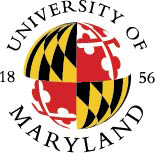 UNIVERSITY SENATE
FEBRUARY 5, 2019
Summary
PCC Proposal to Establish a Post-Baccalaureate Certificate in Innovation and Entrepreneurship (Senate Document #18-19-22)
The Senate voted to approve the new certificate program.
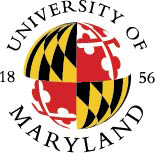 UNIVERSITY SENATE
FEBRUARY 5, 2019
Summary
Revisions to the University of Maryland Libraries (LIBR) Plan of Organization (Senate Document #18-19-08)
The Senate voted to approve the revised Plan of Organization.
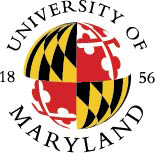 UNIVERSITY SENATE
FEBRUARY 5, 2019
Summary
Special Order: Sexual Assault Prevention at the University of Maryland
Julia Strange, Assistant Director of Prevention and Chair of the Sexual Assault Prevention Committee (SAPC) provided a presentation on Sexual Assault Prevention at the University of Maryland.
Strange provided an overview of the recommendations made by the Joint President/Senate Sexual Assault Prevention Task Force (SAPTF). 
Strange noted that original implementation timeline was pushed back one year but that the University is currently ahead of that schedule.
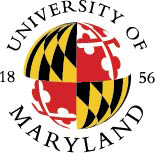 UNIVERSITY SENATE
FEBRUARY 5, 2019
Summary
Special Order: Sexual Assault Prevention at the University of Maryland
Strange provided an overview of progress on implementation including the delivery of Step UP! bystander intervention training to 87% of incoming first-year students in Fall 2018 over the course of 125 presentations, activities of SAPC, options for online training, and a launch of the centralized website and messaging campaign in April 2019.
She provided an overview of the resources available on campus through CARE to Stop Violence, including emotional support, crisis intervention, workshops, events, and outreach activities.
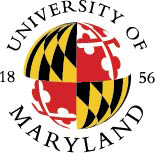 UNIVERSITY SENATE
FEBRUARY 5, 2019
Summary
Discussion of the Search for a New President
Walsh noted that the Senate passed a resolution to Improve the Status of Shared Governance in the University System of Maryland (USM) at its November 14th meeting and charged the SEC with compiling a diverse pool of faculty, staff, and student candidates from the campus community for consideration by the Chancellor during the development of the presidential search committee. 
He noted that the Senate Office solicited nominations from all elected Senators. SEC members selected finalists from the pool of nominees from their own constituency and the SEC as a whole finalized the slate of nominees.
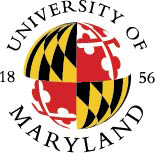 UNIVERSITY SENATE
FEBRUARY 5, 2019
Summary
Discussion of the Search for a New President
Walsh reported that the Senate leadership provided the Chancellor and the Chair of the Board of Regents with the final slate of nominees for the presidential search committee.
Walsh noted that Chancellor Caret had provided a letter, which emphasized his willingness to:
appoint one of the academic deans as vice chair of the presidential search committee;
expand the committee’s size to 18 members to ensure as many perspectives as reasonably possible are represented,
take the time needed to hear from the community and to recruit and review a robust candidate pool; and
continue to work with the Senate and campus community to learn about the campus’ priorities for both the composition of the search committee and desired attributes of the next president.
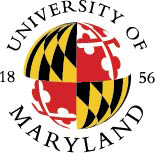 UNIVERSITY SENATE
FEBRUARY 5, 2019
Summary
Discussion of the Search for a New President
Senators discussed the recent announcement that President Loh will remain at the University through June 2020, and the lack of transparency around this decision.
Senators discussed and voted to pass a Resolution to Designate the Senate Chair to the Cabinet to ensure that the Senate is able to provide input before decisions are made. 
Senators discussed a second resolution that would urge the presidential search committee to emphasize the importance of research and academics in its search for the next president but voted to charge the SEC with reviewing and revising the language
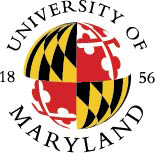 UNIVERSITY SENATE
FEBRUARY 5, 2019
Relevant Links
Elections page on the University Senate websitehttps://www.senate.umd.edu/elections
Senate-Elected Committees and Councilshttps://www.senate.umd.edu/2018_senate_elected_coms
Schedule of Spring semester Senate meetingshttps://www.senate.umd.edu/senate-meetings
SEC Review of the Outcomes of the Athletics Reportshttps://www.senate.umd.edu/system/files/resources/billDocuments/18-19-29/stage4/SEC_Review_of_Athletics_Reports_18-19-29.pdf
PCC Proposal to Establish a Master of Science in Applied Economics (Senate Document #18-19-25)https://www.senate.umd.edu/system/files/resources/billDocuments/18-19-25/stage3/PCC_Proposal_Establish_MS_Applied_Economics_18-19-25.pdf
PCC Proposal to Establish a Master of Science in Geospatial Information Sciences (Senate Document #18-19-26)https://www.senate.umd.edu/system/files/resources/billDocuments/18-19-26/stage3/PCC_Proposal_Establish_MS_Geospatial_Information_18-19-26.pdf
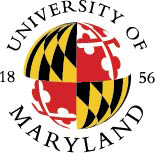 UNIVERSITY SENATE
FEBRUARY 5, 2019
Relevant Links
PCC Proposal to Establish a Master of Science in Geospatial Ingelligence (Senate Document #18-19-27)https://www.senate.umd.edu/system/files/resources/billDocuments/18-19-27/stage3/PCC_Proposal_Establish_MS_Geospatial_Intelligence_18-19-27.pdf
PCC Proposal to Establish a Post-Baccalaureate Certificate in Computation and Mathematics for Biological Networks (COMBINE) (Senate Document #18-19-28)https://www.senate.umd.edu/system/files/resources/billDocuments/18-19-28/stage3/PCC_Proposal_Establish_PBC_COMBINE_18-19-28.pdf
PCC Proposal to Establish a Post-Baccalaureate Certificate in Innovation and Entrepreneurship (Senate Document #18-19-22)https://www.senate.umd.edu/system/files/resources/billDocuments/18-19-22/stage3/PCC_Proposal_Establish_PBC_Innovation_Entrpreneurship_18-19-22.pdf
Revisions to the University of Maryland Libraries (LIBR) Plan of Organization (Senate Document #18-19-08)https://www.senate.umd.edu/system/files/resources/billDocuments/18-19-08/stage3/ERG_LIBR_Plan_18-19-08.pdf
Special Order: Sexual Assault Prevention at the University of Marylandhttps://www.senate.umd.edu/system/files/resources/MeetingMaterials/02052019/Sexual_Assault_Prevention_Presentation.pdf
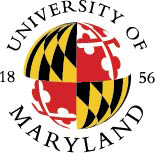 UNIVERSITY SENATE
FEBRUARY 5, 2019
Relevant Links
Joint President/Senate Sexual Assault Prevention Task Force
https://www.senate.umd.edu/system/files/resources/billDocuments/16-17-11/stage4/Presidential_Approval_16-17-11.pdf 
Chancellor Caret’s Letter on the presidential search
https://www.senate.umd.edu/system/files/resources/MeetingMaterials/02052019/Chancellor_Letter_Presidential_Search.pdf 
Resolution to Designate the Senate Chair to the Cabinethttps://senate.umd.edu/system/files/resources/Resolutions/Resolution_Designating_SenateChair_to_Cabinet.pdf
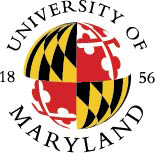 UNIVERSITY SENATE
FEBRUARY 5, 2019